Towards Data Warehouse
NDBI046 - Introduction to Data Engineering
2023/2024
Petr Škoda
https://github.com/skodapetr
https://www.ksi.mff.cuni.cz
[Speaker Notes: Resources:
Data Warehousing For Dummies ISBN: 978-0-470-40747-9]
Resources
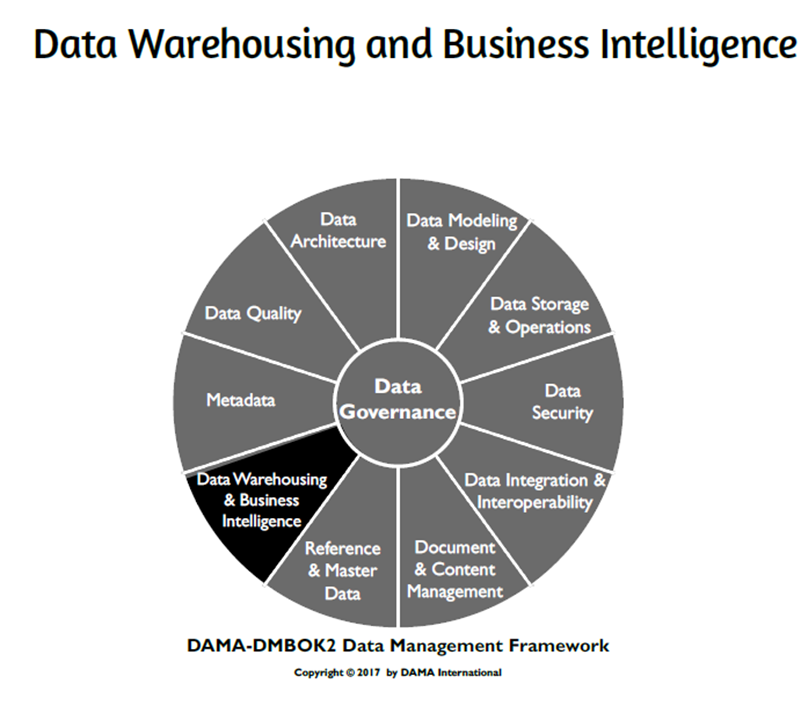 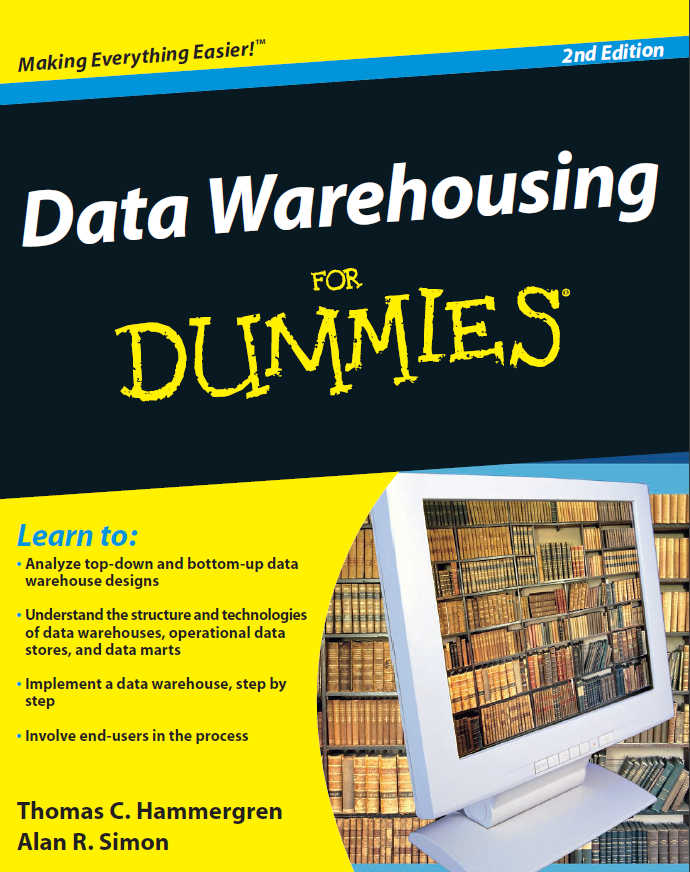 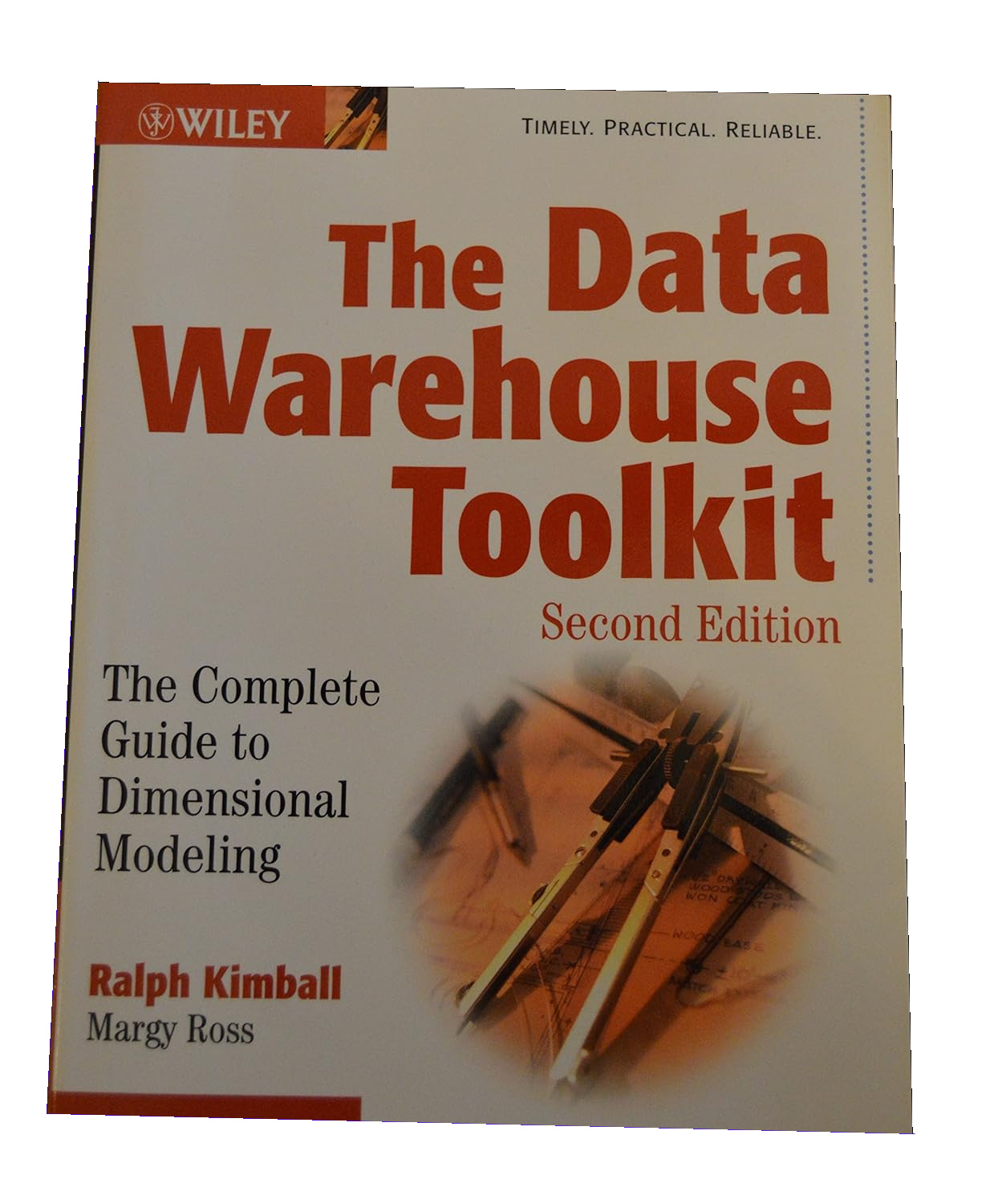 2
[Speaker Notes: There are number of resources you can follow to expand this topic. 
DMBOK can provide more of an overview in fixed framework.
The other title is more practical but can be too low-level.

Resources:
Data Warehousing For Dummies ISBN: 978-0-470-40747-9]
Business - Where is data?
Business Process Model and Notation (BPMN)
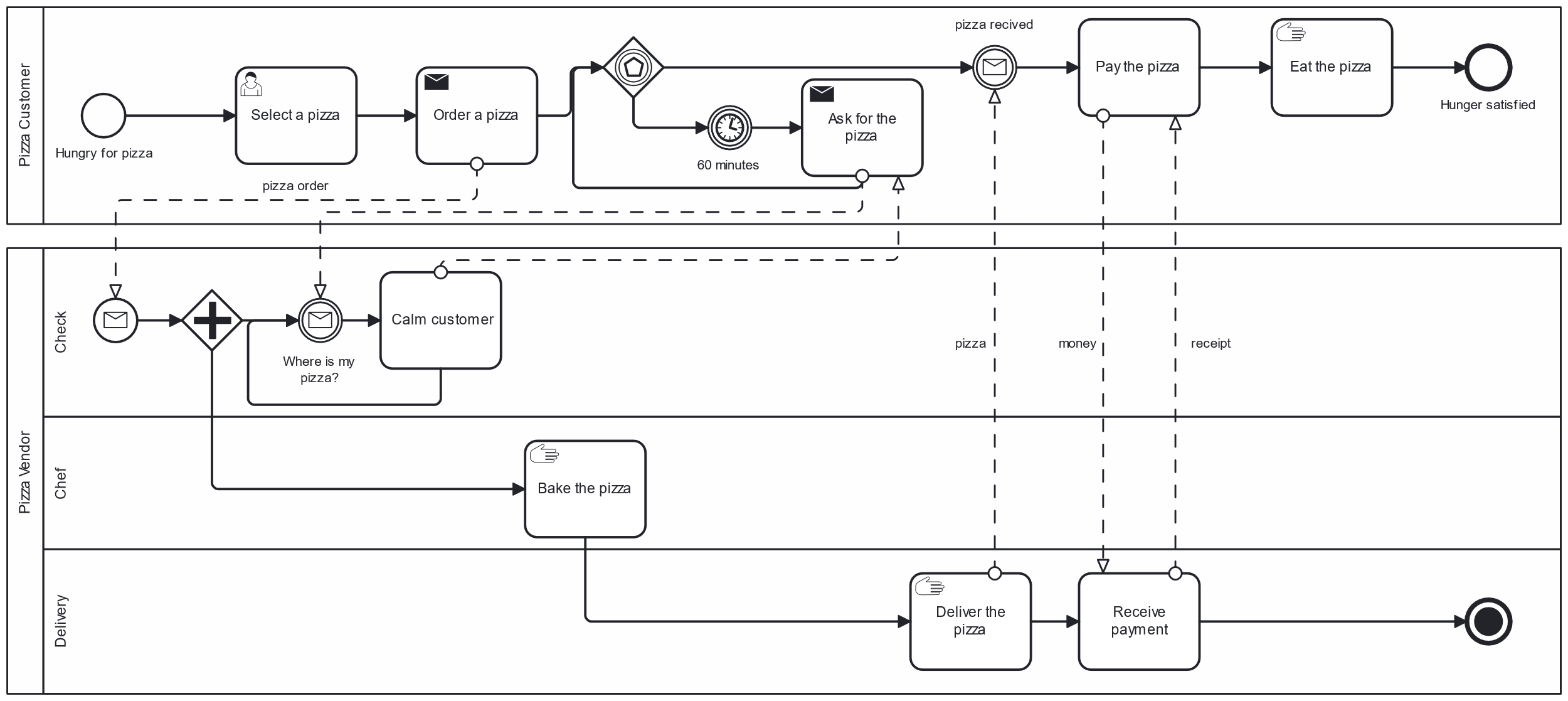 3
[Speaker Notes: ACTIVITY:
- Know your customers! Identify your customers demographically. Find out what your customers wants. Identify the potential for recurring and up-sales.
- Find new potential customers and transform them into customers.
- Optimize customer experience (menu, design, …).
- Keep customers happy.
- Keep business owners happy.

What about goals of using a technology like React, Java … is it relevant? Why?

Source:
https://www.bpmn.org/
https://demo.bpmn.io/]
Operational Database Systems
On-line Transaction Processing (OLTP) systems
Support day-to-day operation
Thousands of users, small read / write operations
Transaction oriented
High performance 
High availability
Normalized schema
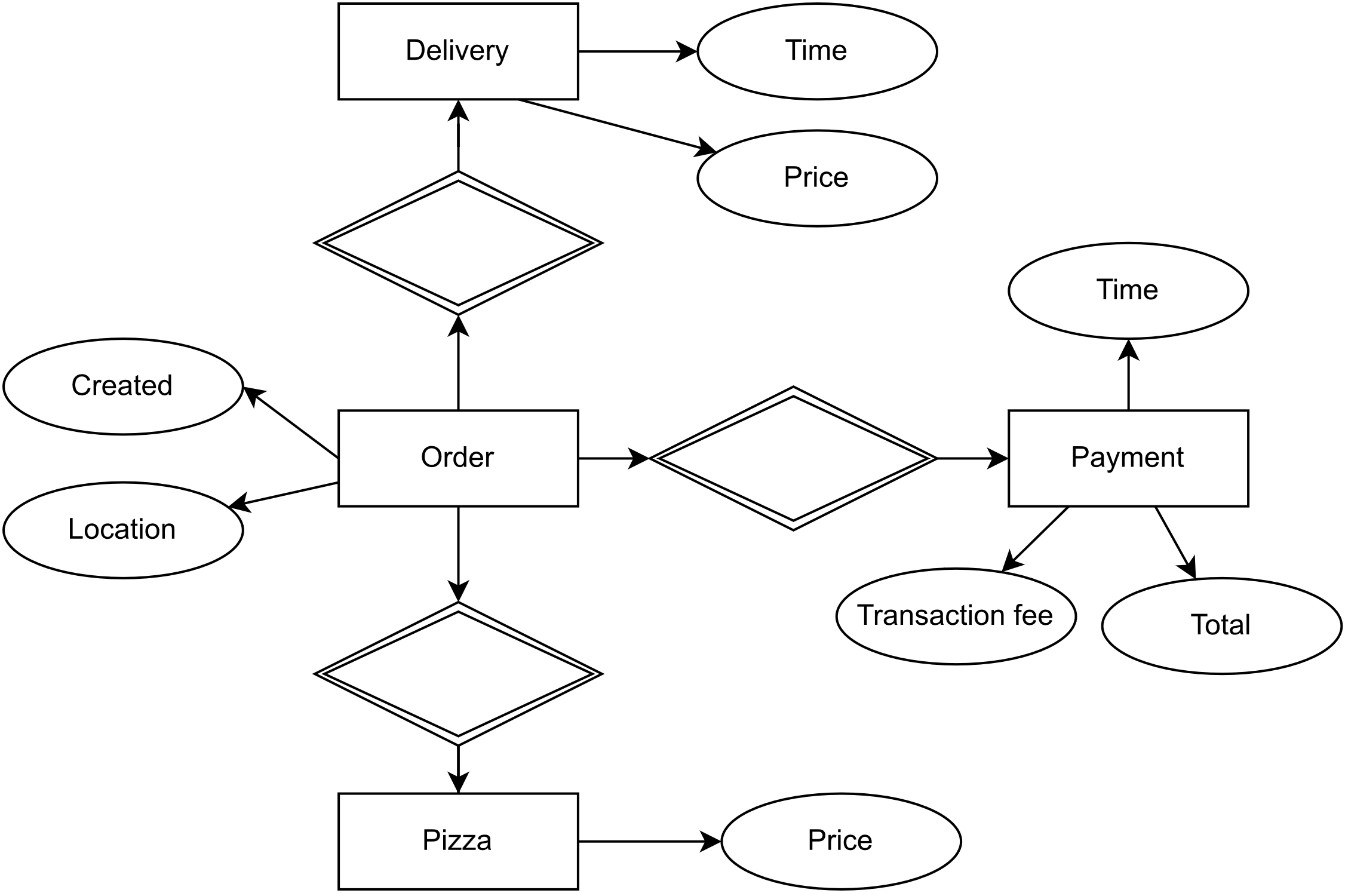 4
[Speaker Notes: The goal of normalized schemas is to avoid storage of duplicate data so that stored data can't become inconsistent. 

The ER model is not complete it is here just for illustration.]
DIKW
There are different definitions of the pyramid:
NDBI025
…
Wisdom


Knowledge


Information 


Data
Data are not good enough for management.
E.g.: explanation and reasons
E.g.: a trend
Synthesis of multiple information sources over time.
Symbols that represent properties of objects, events and their environment. Product of observation. E.g.: observations
Add context and interpretation. Classification, calculation, selection, aggregation.
5
[Speaker Notes: Many authors agree that the first appearance of the hierarchy was in T.S. Eliot’s poem The Rock in 1934. The hierarchy is not strict, and there are modifications and interpretations. 

Data are of no use until they are in a useable (i.e., relevant) form. The difference between data and information is functional, not structural. Data has no meaning or value because it is without context and interpretation.
Information is contained in descriptions, answers to questions that begin with such words as who, what, when and how many. Information systems generate, store, retrieve and process data. Information is inferred from data.
Knowledge is know-how and is what makes possible the transformation of information into instructions. Knowledge can be obtained either by transmission from another who has it, by instruction, or by extracting it from experience.
Not many books define wisdom compared to other levels. One definition is the ability to increase effectiveness.

Bonus:  Milan Zelený (economist) also discusses the DIKW hierarchy, and proposes an additional level, enlightenment, at the top of the hierarchy. Adding concepts of truth, right and wrong, respect, and social acceptance. Zelený also has custom interpretation of levels compare to Ackoff.

Resource:
https://journals.sagepub.com/doi/10.1177/0165551506070706
https://softwarezen.me/wp-content/uploads/2018/01/datawisdom.pdf]
Data classification
Run the business data
Produced by day-to-day operation
Run the business data
Schedule shipment
Receive payment
Place an order
Process shipments
Process payments
Process orders
Integrate the business data
Improve business efficiency
E.g.: Master data
Integrate the business data
Customer Master Data
Monitor the business data
High quality data
Support decision making
Financial dashboard
Customer demographic analysis
Monitor the business
6
[Speaker Notes: We use data here, but is may be information. You can see this as orthogonal to levels from previous slide.
Run the business dataCan be in multiple places serving different processes (order, shipment, payment)E.g.: customer data, financial transactions
Integrate the businessIntegrated data used to optimize the performance. For example, master data.E.g.: master list of customers (master data) : Customer can have multiple names used in different parts of the business; master data provide single source of truth for selected business entities. This can be even worse, when we integrate multiple systems: legacy system, mobile app, call centrum, loyalty application. We can have different name, addresses, etc..
Monitor the businessDesign to support decision, provide understanding.E.g.: financial dashboard

Resource:
Data Warehousing For Dummies [2016] / page 12
https://www.youtube.com/watch?v=l83bkKJh1wM]
Business - What data?
Run the business data, Integrate the business data, Monitor the business data
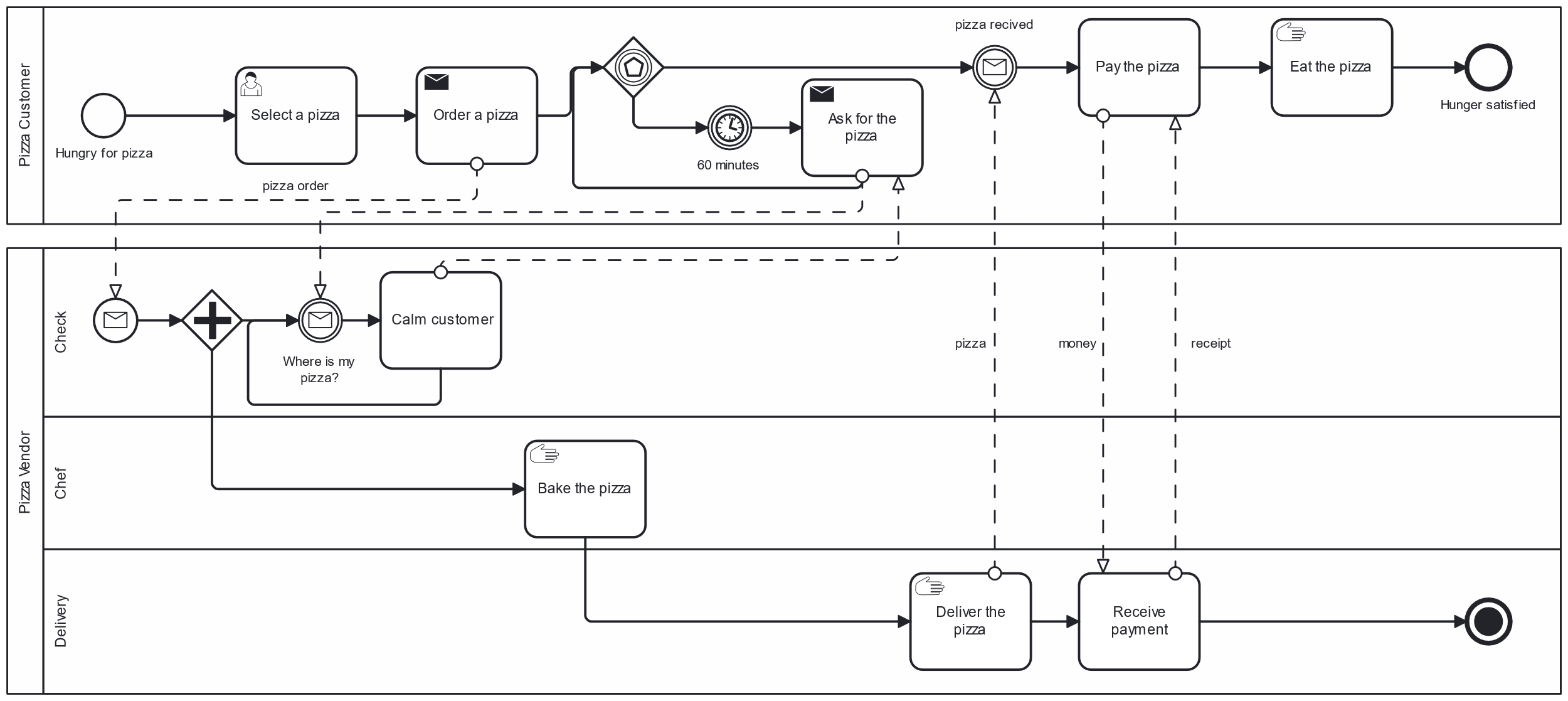 7
[Speaker Notes: ACTIVITY:
- Data types for data we have


Source:
https://www.bpmn.org/
https://demo.bpmn.io/]
Data asset
A data asset refers to any data that has value or usefulness to an organization or individual.
Data assets can take many forms, such as customer data, financial data, market research, inventory data, and even employee data.
The value of data assets is determined by data quality.
Value is in ability to be used to support decision-making, provide insights, and help achieve business objectives.
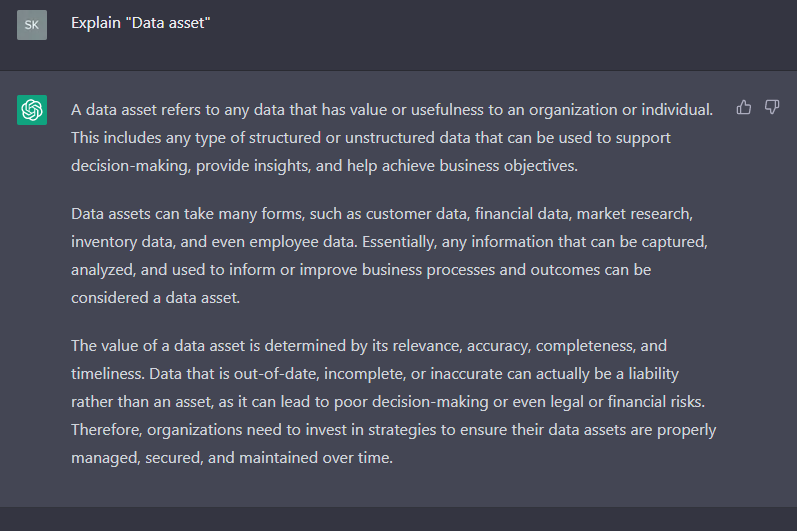 2022/2023
8
[Speaker Notes: We may need to create the data assets from another data, like from the day-to-day operational data.

The last point defines the value from one perspective. The question is how … how exactly data support decision-making, etc..]
Business Intelligence (BI)
10000-foot view
[Speaker Notes: Following slides should give you idea what to expect from BI.]
Business Intelligence (BI)
Type of data analysis aimed at understanding organizational activities and opportunities. Results of such analysis are used to improve organizational success.
A set of technologies that support this kind of data analysis. An evolution of decisions support tools, BI tools enable querying, data mining, statistical analysis, reporting, scenario modeling, data visualization, and dashboarding.
It is rare to build custom BI tool.
10
[Speaker Notes: You probably do not need to implement BI tool, as there is a mature market: SAP, Microsoft, Oracle, IBM, … we talk about some examples later.]
Business Intelligence Categories
Querying and reporting ~ what happened
Standard reports presented in a specific format, on screen or in a printout.
Answer to a particular question,  an ad-hoc query, or key performance indicators (KPI).
Little to no interaction, static and predictable.
11
[Speaker Notes: This is structured mostly on an amount of effort user should and can put into the process. There are no strict borders and definitions.

Report types:
Regular reports (sales in last week)
Listings (salespeople in company), can be sorted]
Business Intelligence Categories
Business analysis ~ what happened and why
Visualizing data in a multidimensional manner. 
Typically presented as table, with dimensions mapped to columns and rows.
User can manipulate the data and visualization.
Executive Information Systems (EIS): Dashboard, Scorecard,
Data mining
Predictive and discovery-oriented.
Requires specific knowledge and education : NDBI023 Data Mining, …
12
[Speaker Notes: Continue from previous slide.

Examples from query and reporting, for users who want to receive key business information and indicators that can help them understand how the users are performing:
Dashboard presents current information on your operational as a collection of graphs, reports, and key performance indicators (KPI) that can help monitor such business activities as progress on a specific initiative. You know dashboard from car.
Briefing book is an electronic sequence of key information and indicators that someone regularly uses for decision-making or performance monitoring.
The command center might be a console of on-screen push-buttons (perhaps a lot of them), each of which shows the user a different kind of information - a report, document, image, or indicator. 
Scorecard shows your performance against a plan or set of objectives, for example for certain initiative, e.g., data quality. User does not have to search for information in reports.
The idea is delivering the information with minimal effort on user side. For example, an executive manger can have 5-7 KPI to monitor. Those ideas got popular in mid 1980s as executive information systems (EIS) technology.

Query and reporting is basically a subset of OLAP. It handles “tell me what happened” types od questions. There is little change to reports and almost no user interaction. Reports are standard we may need to generate dozens of them from dozens of tables. 

For business analysis the interaction allow to get the answer “why”.]
Business Intelligence Categories
Operational reporting
Short and long (year to year) trends and patterns
Support short-term business decisions
Business performance management (BPM)
Metrics aligned with organizational goals
Support long-term business decisions, executive level
Optimize execution of business strategy
Operational analytics (Analytic Applications)
Employ near-real-time analytics to guide operational decisions
Business Intelligence for front lines of the business
13
[Speaker Notes: We can also split approaches / tools based on the scope and expected decision type. This is again not strictly defined just to deliver the idea.

Operational: Custom query and visualization

BPM: Scorecards, budgeting, planning, and financial consolidation.

Operation Analytics: Not only for executives and managers. Include Descriptive, self-service analytics. More about software. Can help optimize functional area (people management) or industry vertical (retail analytics).The term Analytics Application (AA) is coined by Henry Morris in 1990, who also explain difference of AA to general OLAP and BI tools.

Self-service may be a portal with reports that a user-can navigate. User is given option, and they pick what they need.

Resources:
Morris, Henry. “Analytic Applications and Business Performance Management.” DM Review Magazine, March, 1999.]
DEMO
Pivot Table
Tools
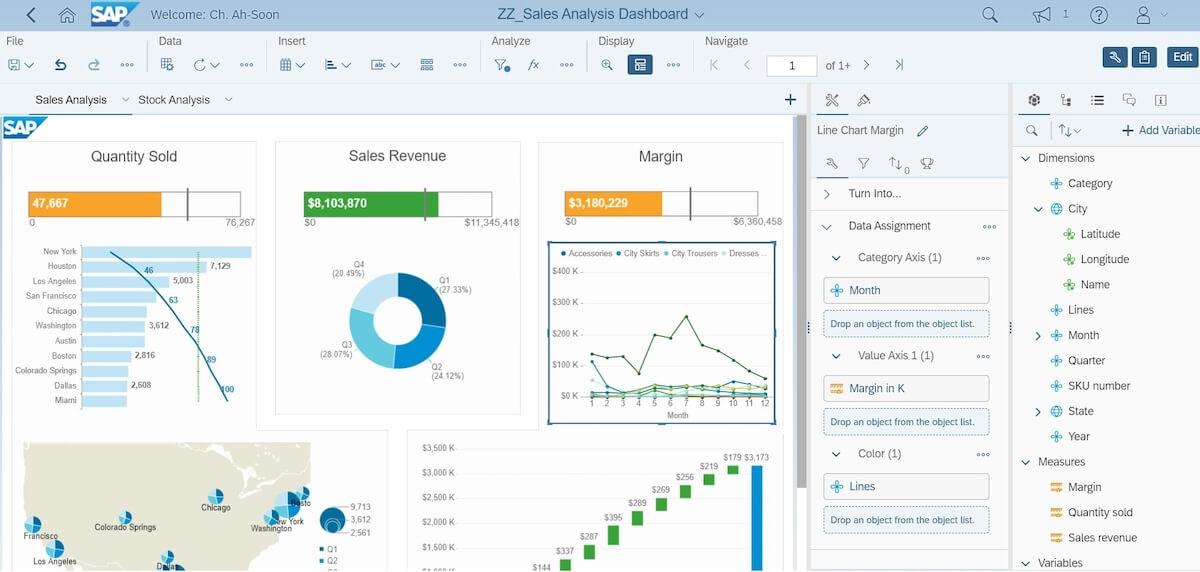 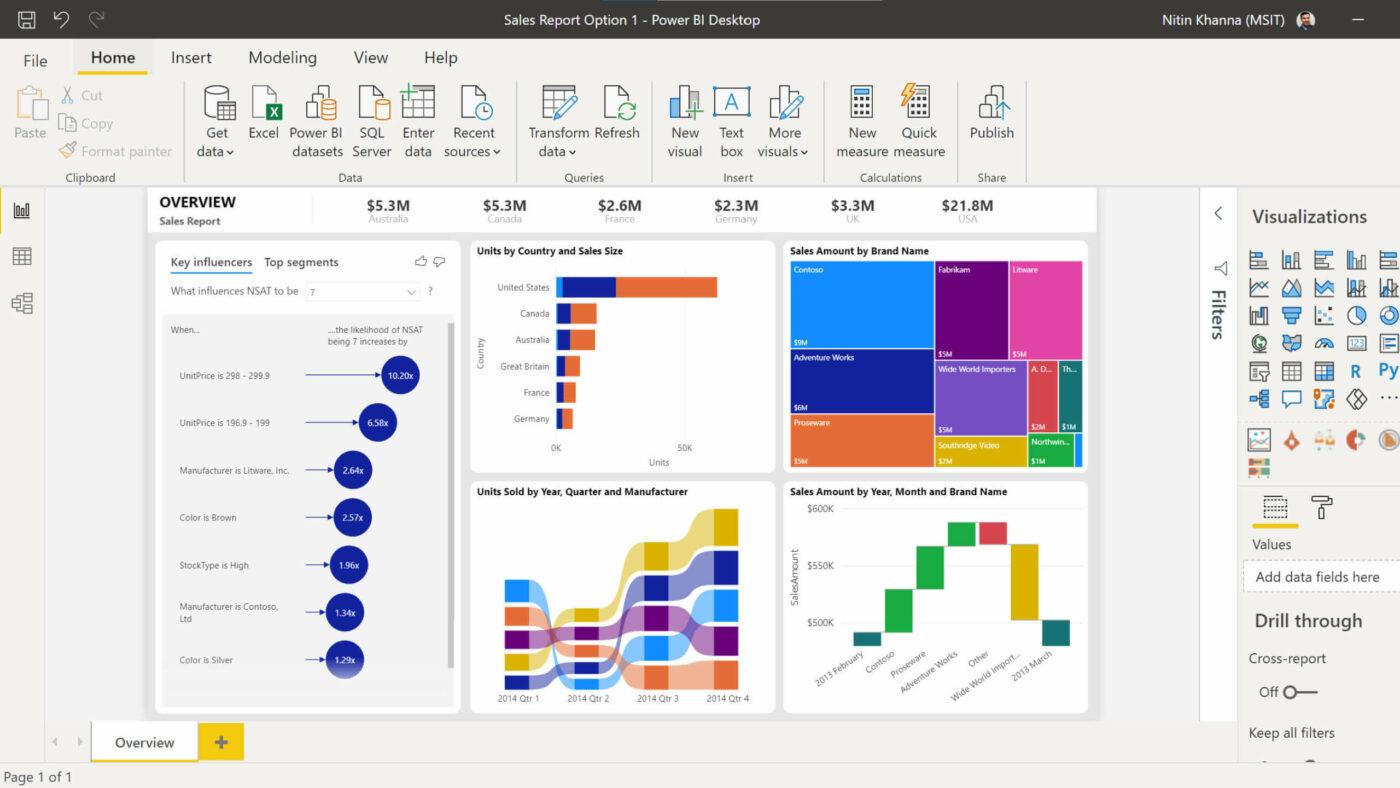 SAP BusinessObjects Business Intelligence
Microsoft Power BI
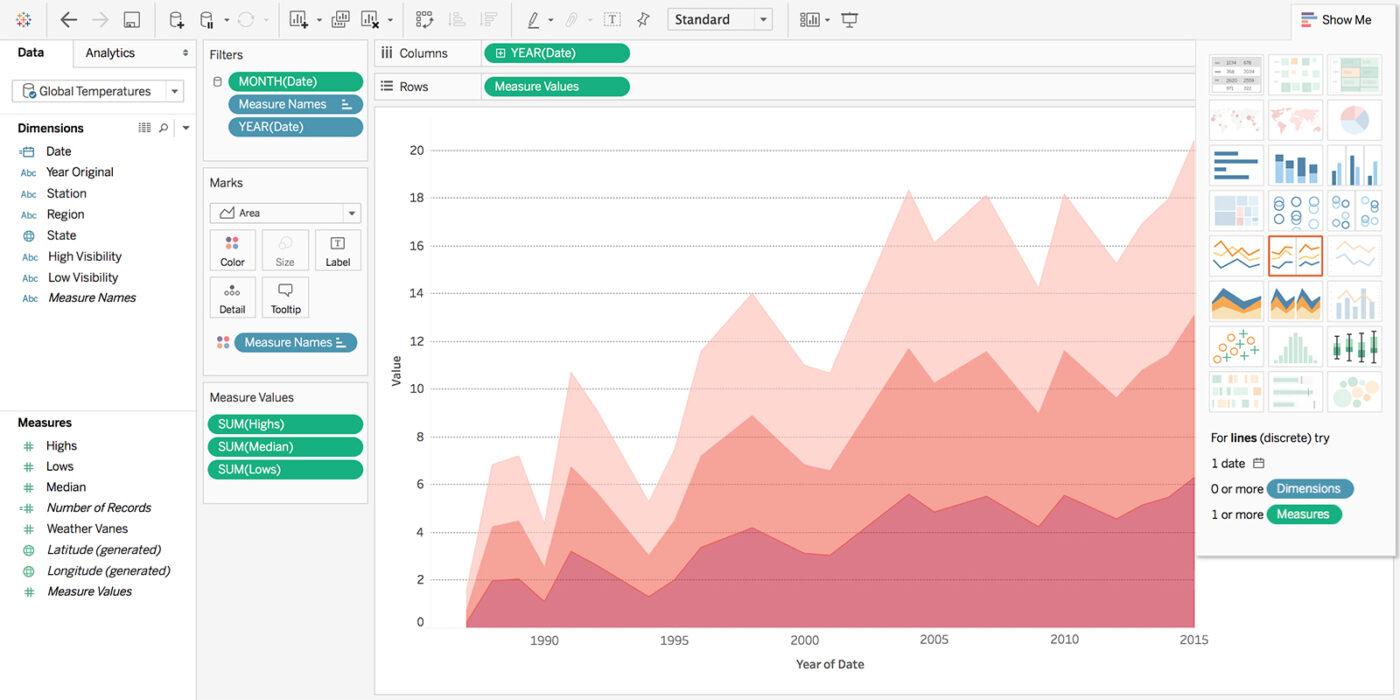 Tableau / Visualizace - NPGR023
15
[Speaker Notes: SAP (the big one)Single space, real-time data, high price.
MS Power BI (available online)Connect data sources to OneLake data hub.Build-in AI features.Integration with MS eco-system.
Tableau (you can try free version)Better visualization options, drag-and-drop functions. Expensive compared to MS Power BI.
IBM Watson can also be a BI tool

Resources:
https://clickup.com/blog/business-intelligence-software/ - 2023/2024 screens.]
Business - What is BI?
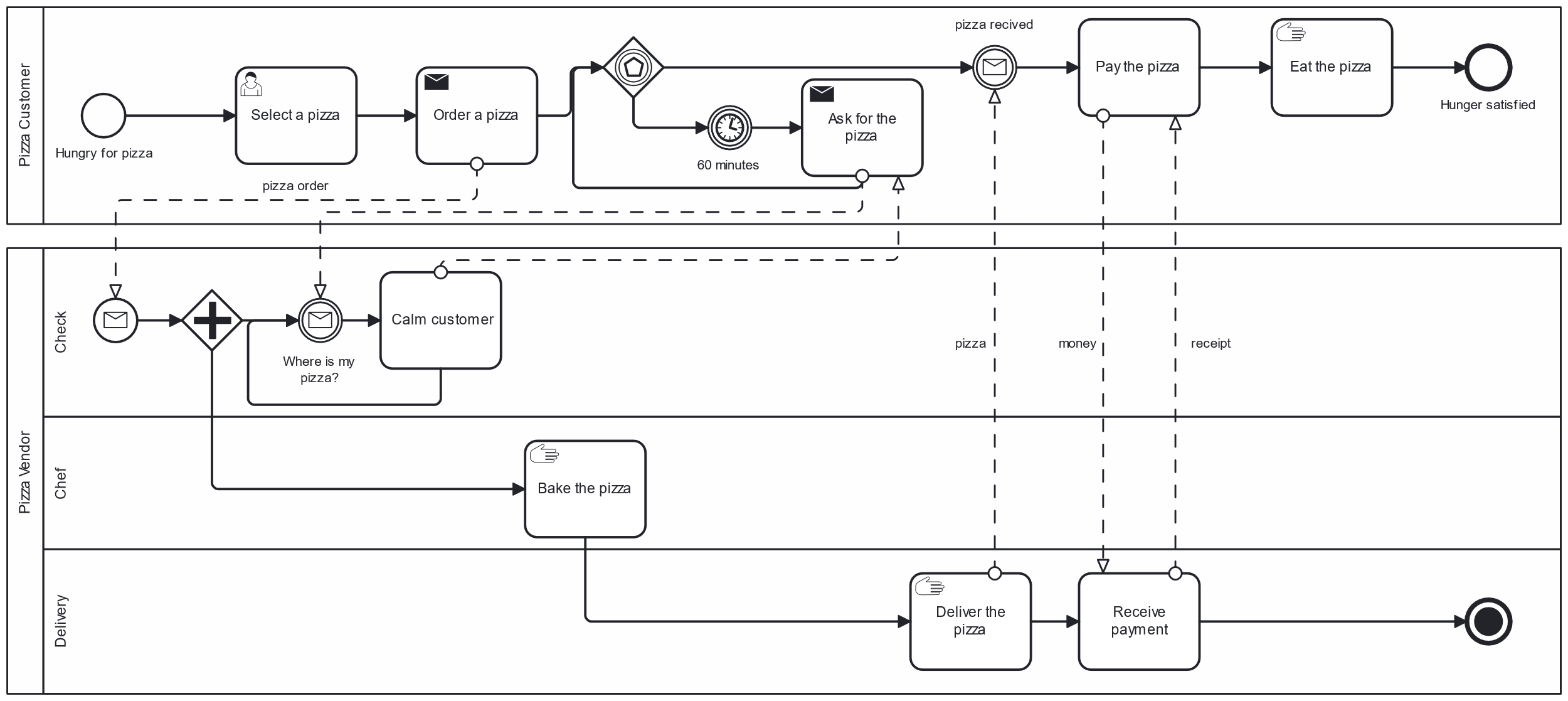 16
[Speaker Notes: ACTIVITY:
- Add business intelligence opportunities


Source:
https://www.bpmn.org/
https://demo.bpmn.io/]
Business perspective
Information Technology
Unrealistic expectations for new applications of enhancements of existing application
Little participation during design
Little participation during testing 
Lack of training
Business
IT have no idea about business
Random features
Slow response time
It does not work !
17
[Speaker Notes: Why do we even talk about this? Remember communication was an important skill, you need to effectively communicate with businesspeople. 

IT:
They have no idea about the complexity “Just add this one number here”.Example: Like a sum of table values.
They may not be able to express and define their requirements.Example: Mews 
They are not paid to test your software.Example: Shell
They focus on moving graphs and visuals not functionality or even data.Example: Project

Business
We are the one making money, deciding, they are just support. Example: You have analytics or consultants who should understand the business not your average developer.
Developer just put random features into applications.Example: Feature request from different sources.
There is not enough skilled personal.
Thinks break when something is happening.Example: warehouse inventory

Our objective should be to bridge this gap.
Agile Manifesto: Customer collaboration …

Resource:
https://agilemanifesto.org/]
On-Line Analytical Processing (OLAP)
Multidimensional data
OLTP vs. OLAP
On-line Transaction Processing (OLTP) systems
Support day-to-day operation
Thousands of users, small read / write operations
Transaction oriented
High performance 
High availability
Normalized schema
On-Line Analytical Processing (OLAP)
Decision support
Hundreds of users, read only
Multi-dimensional analytic queries
High flexibility
Downtime, regular updates
Implementation architectures: ROLAP, MOLAP, HOLAP, …

Query result is a matrix / data cube
19
[Speaker Notes: We already talk about OLTP at the start, we can use it as a baseline. 

Normalization also helps us with update data consistency, as they exists only at one place.]
OLTP vs. OLAP
Support: 2023/2024
20
[Speaker Notes: Source:
Seattle Data Guy, 2023]
Multidimensional data
Multidimensional data
Dimensions
Dimension hierarchy
Facts
Measures
Time
time = Monday
product = Pizza Hawaii
units sold = 4
Dimension
Fact
Product
Dimension
Measure: total units sold in … = 45
21
[Speaker Notes: Dimensions are the perspectives or entities with respect to which an organization wants to keep records. Each dimension may have a dimension table, codelist, domain, associated with it.

Facts are numerical value, or observations for given dimensions. There can be no fact for given set of dimensions. 

Measures, computed values along selected dimensions:
We can have aggregations, like sum, min, max when not all dimensions are provided. Those listed are called distributive and can be computed in distributed manner.
Functions like n-th min or max, mean can be computed from m-arguments, where each argument is a distributive function. 
Holistic requires all data like median.

By taking a bunch of multidimensional data we can create a data cube.]
Data cube operations
Hierarchical dimensions
Additional dimensions
Drill Up
Drill Down
22
[Speaker Notes: Drill Down:
We can add a new dimension to the data. Special case is to add one from dimensional hierarchy.
Increase level od detail.

Drill Up:
Remove dimension.
Data are aggregated, like measures.]
Data cube operations
Slice
Dice
Slice
Monday
Slice
23
[Speaker Notes: Slice is about taking sub-set of data cube, by selecting value(s) not included in the subset.

Dice is slice using multiple dimensions, or just a sequence of slices.]
Data cube operations
Pivot
Nesting
Drill-across
Drill-through / reach-through 
Trending
…
24
[Speaker Notes: Honorable mentions.
Pivot re-arrange the visualization, like moving dimension from column to rows.
Nesting is about placing more dimensions, not necessarily hierarchical on column or rows.
It allows user to see the raw data, like final drill-down. Like the individual sales record, yet this is not as common and there are multiple names.
See trend in respect to one dimension, often time.]
Data Cube Vocabulary
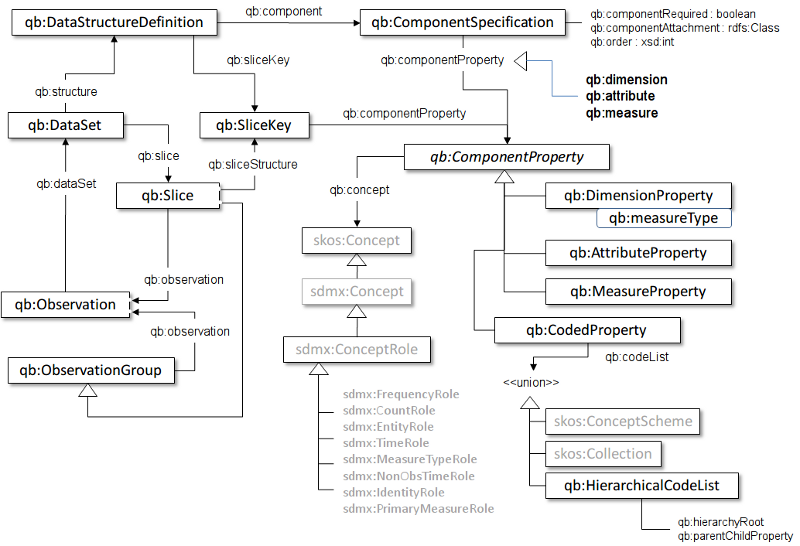 RDF vocabulary
W3C recommendation from January 2014
Based on Statistical Data and Metadata eXchange (SDMX)
25
[Speaker Notes: This is not implementation like ROLAP, MOLAP we get to that later. Instead, we focus on an open way to transport data.

We do not need the whole vocabulary; we focus on just a few selected classes. The objective is to show you how we can store the data cube.

Resource:
https://www.w3.org/TR/vocab-data-cube/
https://www.youtube.com/watch?v=af0gpvesWaY]
Data Cube Vocabulary
Observations
Time
eg: measureMonHawaii a qb:Observation ;
  qb:dataset eg:DataSet ;
  eg:time eg:Monday ;
  eg:product eg:PizzaHawaii ;
  eg:unitsSold 4 .
time = Monday
product = Pizza Hawaii
units sold = 4
eg:unitsSold  a rdf:Property, qb:MeasureProperty;
    rdfs:label "Units sold"@en;
    rdfs:subPropertyOf sdmx-measure:obsValue;
    rdfs:range xsd:positiveInteger .
Product
eg:dataSet a qb:DataSet;
    qb:structure eg:cubeDefinition ;  
    sdmx-attribute:unitMeasure
        <http://dbpedia.org/resource/Day>  .
26
[Speaker Notes: This is just a part of the metadata we can provide.]
Data Cube Vocabulary
Observations
Time
eg: measureMonHawaii a qb:Observation ;
  qb:dataset eg:DataSet ;
  eg:time eg:Monday ;
  eg:product eg:PizzaHawaii ;
  eg:unitsSold 4 .
time = Monday
product = Pizza Hawaii
units sold = 4
Product
Removed: 2023/2024
27
[Speaker Notes: This is just the observation, yet there is lot missing, what is the meaning the of predicates anyway?]
Data Cube Vocabulary
Observations
eg:time a rdf:Property, qb:DimensionProperty;
    rdfs:label "Time"@en;
    rdfs:subPropertyOf sdmx-dimension:refPeriod;
    rdfs:range interval:Interval;
    qb:concept sdmx-concept:refPeriod .
eg: measureMonHawaii a qb:Observation ;
  qb:dataset eg:DataSet ;
  eg:time eg:Monday ;
  eg:product eg:PizzaHawaii ;
  eg:unitsSold 4 .
......
eg:unitsSold  a rdf:Property, qb:MeasureProperty;
    rdfs:label "Units sold"@en;
    rdfs:subPropertyOf sdmx-measure:obsValue;
    rdfs:range xsd:positiveInteger .
Removed: 2023/2024
28
[Speaker Notes: There is lot missing, we are not even using the qb: prefix here.

We can see measure is used in a different context here.]
Data Cube Vocabulary
Observations
eg: measureMonHawaii a qb:Observation ;
  qb:dataset eg:DataSet ;
  eg:time eg:Monday ;
  eg:product eg:PizzaHawaii ;
  eg:unitsSold 4 .
Dataset
eg:dataSet a qb:DataSet;
    qb:structure eg:cubeDefinition ;  
    sdmx-attribute:unitMeasure
        <http://dbpedia.org/resource/Day>  .
Removed: 2023/2024
29
[Speaker Notes: Now we have bunch of new properties … so let us unpack them.]
Data Cube Vocabulary
Observations
eg:cubeDefinition a qb:DataStructureDefinition;
    qb:component 
        [ qb:dimension eg:time;        qb:order 1 ] ,
        [ qb:dimension eg:product;  qb:order 2 ] ,

        [ qb:measure eg:unitsSold] ,

        [ qb:attribute sdmx-attribute:unitMeasure ; 
          qb:componentRequired "true"^^xsd:boolean ;
          qb:componentAttachment qb:DataSet ; ] .
eg: measureMonHawaii a qb:Observation ;
  qb:dataset eg:DataSet ;
  eg:time eg:Monday ;
  eg:product eg:PizzaHawaii ;
  eg:unitsSold 4 .
Dataset
eg:dataSet a qb:DataSet;
    qb:structure eg:cubeDefinition ;  
    sdmx-attribute:unitMeasure
        <http://dbpedia.org/resource/Day>  .
Removed: 2023/2024
30
[Speaker Notes: Now we have bunch of new properties … so let us unpack them. For full example see the documentation.


Resource:
https://www.w3.org/TR/vocab-data-cube/]
Data Cube Vocabulary
Slices
Handling multiple measures
Concept schemes and code lists
Hierarchical code lists
DataSet metadata
Normalization algorithm
Well-formed cubes
31
[Speaker Notes: We ignored lot of concepts; you get chance to revisit some of them at the seminar.]
Common statistical concepts
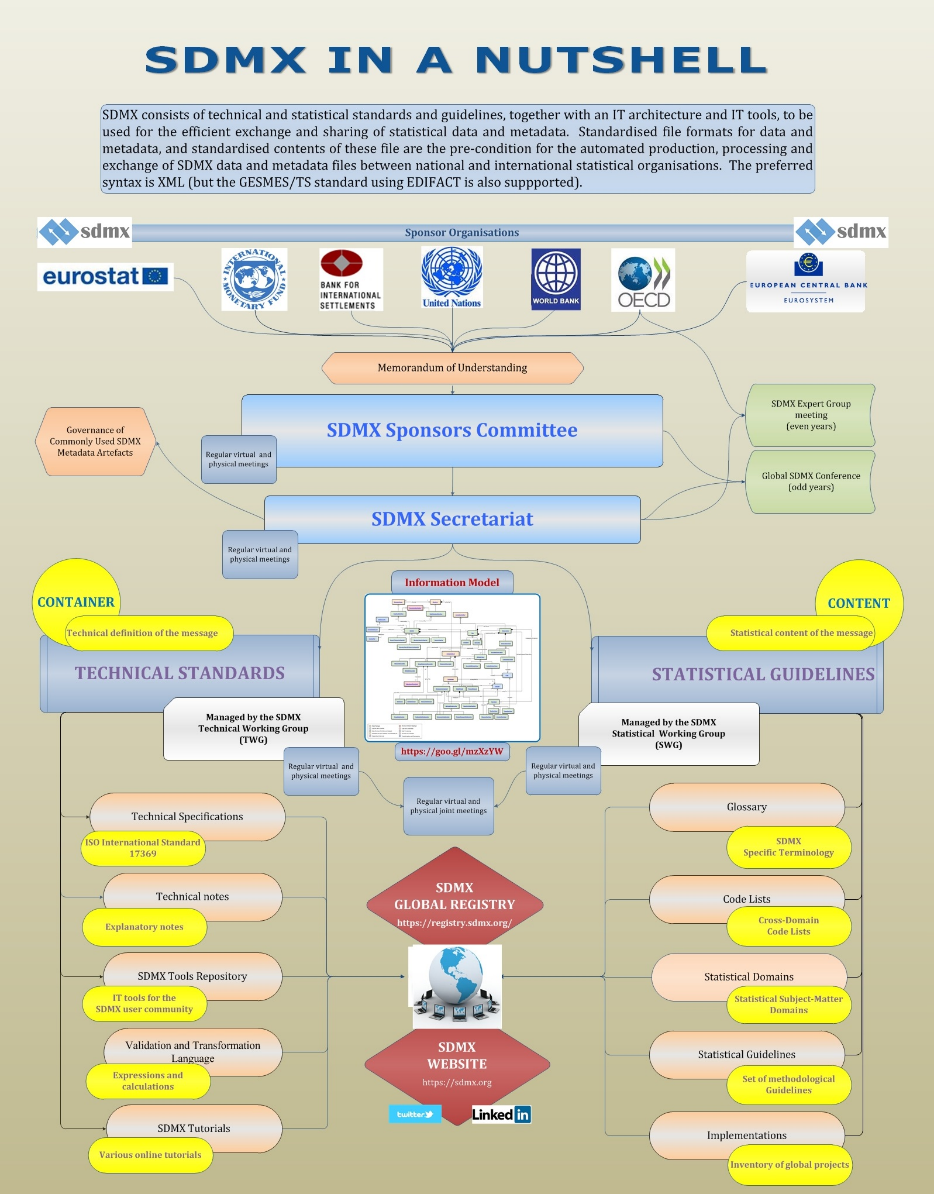 The SDMX set of Content-Oriented Guidelines (COG) as RDF resources
http://purl.org/linked-data/sdmx/2009/concept# 
http://purl.org/linked-data/sdmx/2009/code# 
http://purl.org/linked-data/sdmx/2009/dimension# 
http://purl.org/linked-data/sdmx/2009/attribute# 
http://purl.org/linked-data/sdmx/2009/measure# 

Statistical Data and Metadata eXchange (SDMX)
Technical standards and guidelines 
Statistical standards and guidelines 
Tools and architecture
32
[Speaker Notes: We saw use of sdmx prefix before. COG which define a set of common statistical concepts and associated code lists that are intended to be reusable across data sets. A community group has developed RDF encodings of these guidelines.

This is super useful when you need to share your data. We talk about interoperability and FAIR later.

SDMX is popular mostly in statistical domains and banking as ii address their needs. They define how to store data for CSV, JSON, XML. There is nice tutorial on publishing data for foreign exchange reference rates by ECB. 

There are tools to support developers in particular languages (SDMX.NET, SDMX Java Suite, Excel), format conversion tools.

Resource:
https://sdmx.org/
https://www.ecb.europa.eu/stats/ecb_statistics/co-operation_and_standards/sdmx/html/tutorial.en.html]
33